VETTORI: DEFINIZIONI
Se ad una grandezza fisica  G si associa una direzione ed un verso si parla di vettori:


✔ Le grandezze fisiche possono essere di due tipi: 

SCALARE: numero con le sue unita` di misura (es: la temperatura, l’energia etc.)

VETTORIALE: grandezza matematica definita da una direzione, un verso e da un       
                        modulo  (o intensita`) 
                        
                           Esempio: vettore spostamento, vettore velocita`, vettore accelerazione;
                           le forze sono grandezze fisiche vettoriali.
[Speaker Notes: Esempi: temperatura, massa e pressione sono grandezze fisiche descritte semplicemente da un numero. 
Altre grandezze fisiche non possono essere descritte con un semplice numero. Esempi: velocita` e spostamento, abbiamo bisogno di sapere in che direzione e verso.]
Graficamente i vettori si indicano con dei segmenti orientati di rette (delle ``freccie’’): 
     
     direzione: data da una retta 
     verso: uno dei due versi possibili lungo la retta
     modulo: corrisponde alla lunghezza della freccia (in una unita` di misura opportuna)
B
A
N.B.: il punto a cui si ``attacca’’ l’origine (o ``coda’’) del vettore si chiama punto di applicazione. 
Attenzione che vettori che hanno la stessa direzione, lo stesso verso e lo stesso modulo 
rappresentano in realta` lo stesso vettore

Quindi si puo` liberamente traslare un vettore ed applicarlo a qualsiasi punto si voglia
A’

A

COMPONENTI DEI VETTORI
Supponete di aver scelto un sistema di coordinate (o sistema di riferimento)
y
ry
θ
0
x
rx
Le componenti di un vettore sono le sue proiezioni sugli assi:
rx= r cosθ

ry= r sinθ

Scomposizione del vettore nelle sue componenti
[Speaker Notes: I vettori possono essere rappresemtati da dei numeri una volta fissato un sistema di riferimento. 
 Nell’esempio  in figura se in corrsipondenza della punta di r considero un punto P nel piano (x,y) allora le componenti di r altro non sono che le coordinate del punto P.]
COMPONENTI DEI VETTORI
Identificare il vettore con un modulo, una direzione ed un verso, oppure attraverso
le sue componenti rx ed ry e` equivalente.

Infatti: dati r e θ, ottengo le sue componenti dalle formule precedenti; 
             viceversa date le sue componenti ottengo il modulo r e la direzione (data da 
             θ se il vettore giace sul piano x-y) dalle formule:
Possiamo quindi scrivere                            come una coppia ordinata di numeri
COMPONENTI DEI VETTORI
N.B.: rx e ry possono essere positivi o negativi. 

Esempio:
y
ry >0
θ
0
x
rx <0
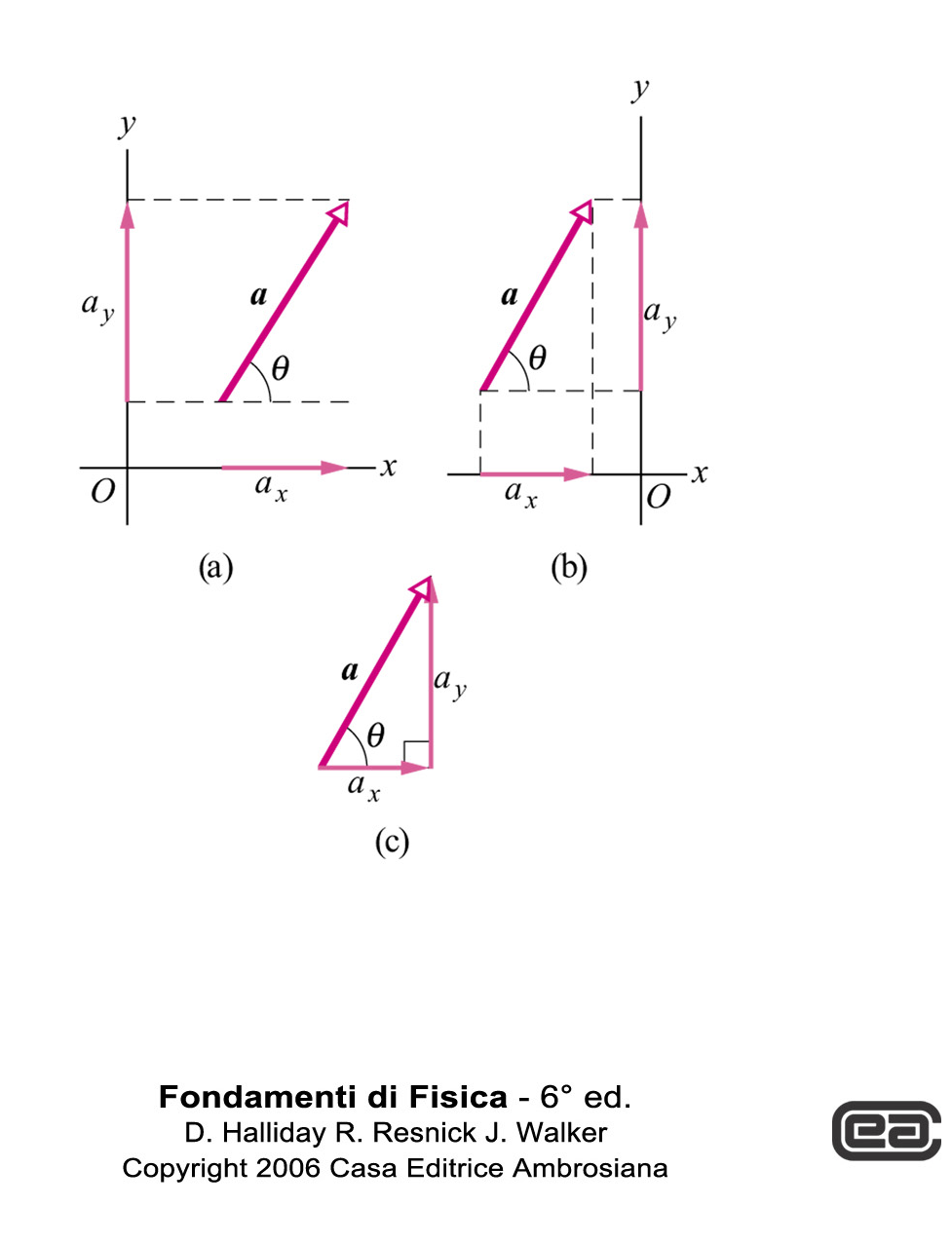 OPERAZIONI CON I VETTORI: SOMMA
La somma (o risultante) di due vettori      e        e` un vettore:
Metodo grafico del parellogramma: metto i vettori con l’origine nello stesso punto 
    O e costruisco il parallelogramma che li ha come lati; la somma e’ la diagonale che 
    parte da O.
Oppure:  metto il vettore        con l’origine (o``coda’’) sulla punta di      : la somma e` il vettore che congiunge l’origine di           con la punta di
SOMMA
Se ho piu` vettori (per esempio tre):
PROPRIETA` DELLA SOMMA
1.                                                      (proprieta` commutativa).

2.                                                            (proprieta` associativa)

3. Si definisce con           (opposto di      ) un vettore che ha lo stesso modulo e la    
    stessa direzione di       ma verso opposto:







Allora si ha:
SOMMA TRA VETTORI IN TERMINI DELLE COMPONENTI
Si consideri  

In termini delle componenti risulta:

ovvero si devono sommare le rispettive componenti dei due vettori        e
y
x
DIFFERENZA TRA VETTORI
La differenza tra due vettori        e        e` un vettore:
Oppure, piu` semplicemente: dalla punta  di        alla punta di
[Speaker Notes: - Forse e` meglio rifare la prima figura]
DIFFERENZA TRA VETTORI IN TERMINI DELLE COMPONENTI
✔ Si consideri  

In termini delle componenti risulta:

ovvero si fa la differenza tra le rispettive componenti dei due vettori        e



 N.B.1: Scrivere                 equivale a scrivere
              
               e quindi compenente per componente questo equivale a due equazioni    

              
              
     N.B.2: La espressione                         si puo` riscrivere come
PRODOTTO TRA UNO SCALARE ED UN VETTORE
Il prodotto di un vettore      per uno scalare c (cioe` un numero),  e` un vettore 

                                                                c


 1. Ha la stessa direzione di        
 2. modulo dato da: a×|c|
 3. verso: uguale a quello di     se c>0, verso opposto a quello di     se c<0
PRODOTTO TRA UNO SCALARE ED UN VETTORE IN TERMINI DELLE COMPONENTI
VETTORI UNITARI (O VERSORI)
✔  Dato un qualsiasi vettore        posso considerare il vettore:


      e` un vettore che ha stessa direzione e verso di        e modulo pari ad uno 
(ed e` senza dimensioni):






✔ Pertanto il vettore         viene anche chiamato il versore di       , perche` ne indica 
semplicemente la direzione ed il verso. Possiamo infatti scrivere:
[Speaker Notes: - N.B. I versori sono adimensionali]
VETTORI UNITARI (O VERSORI)
Allora, dato il sistema di riferimento con assi coordinati x e y si possono individuare due
versori, uno che punta verso l’asse positivo delle x e uno che punta verso l’asse positivo
delle y:
y
x
e          hanno modulo unitario e sono adimensionali
VETTORI UNITARI (O VERSORI)
In modo analogo nelle 3 dimensioni spaziali
z
y
x
,      e     hanno modulo unitario e sono adimensionali
COMPONENTI VETTORIALI DEI VETTORI
Supponete di aver scelto un sistema di coordinate (o sistema di riferimento)
y
θ
0
x
Possiamo  scivere il vettore          nel seguente modo:
Si sta proiettando        lungo gli assi x e y
COMPONENTI VETTORIALI DEI VETTORI
Allora per la somma (o la differenza) si potra` scivere:
PRODOTTO SCALARE TRA DUE VETTORI
Dati due vettori        e          si indica come prodotto scalare  tra        e     :


               

                                            ,  dove θ e` l’angolo compreso tra i due vettori (e a e b sono I moduli dei deu vettori). E` un numero
L’operazione di prodotto scalare equivale a proiettare       lungo la direzione di
PRODOTTO SCALARE TRA DUE VETTORI
Infatti: casi particolari

1.








2.
PRODOTTO SCALARE TRA DUE VETTORI: PROPRIETA`
1.                                   (proprieta` commutativa)

                                                                                                 
                                       (proprieta` distributiva)

2. In termini delle componenti:




3. In particolare 
     corrisponde quindi al modulo al quadrato del vettore
PRODOTTO VETTORIALE
Dati due vettori       e       il prodotto vettoriale e` un vettore che si indica



ed e` cosi` definito: 

 modulo:  c=a b sinθ,dove θ e` l’angolo minore formato dai due vettori


                                    θ
 

Il modulo rappresenta l’area del parallelogramma formato dai due 
vettori       e
direzione e verso:  
                   e` un vettore ortogonale (cioe` perpendicolare) al piano 
individuato dai due vettori        e     ;

il verso si determina con la ``regola della mano destra’’
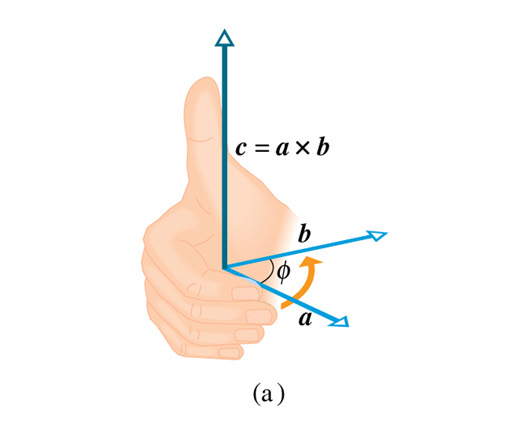 PROPRIETA` DEL PRODOTTO VETTORIALE
Se       e      sono paralleli: θ=0 e sinθ=0, allora il prodotto vettoriale 
     e` zero


 Se       e      sono ortogonali: θ=90°, sinθ=1 allora 
     c=a b

 

                                                                        (proprieta` distributiva)

                                                            (prodotto per uno scalare)
PROPRIETA` DEL PRODOTTO VETTORIALE
In termini delle componenti:





Es.:
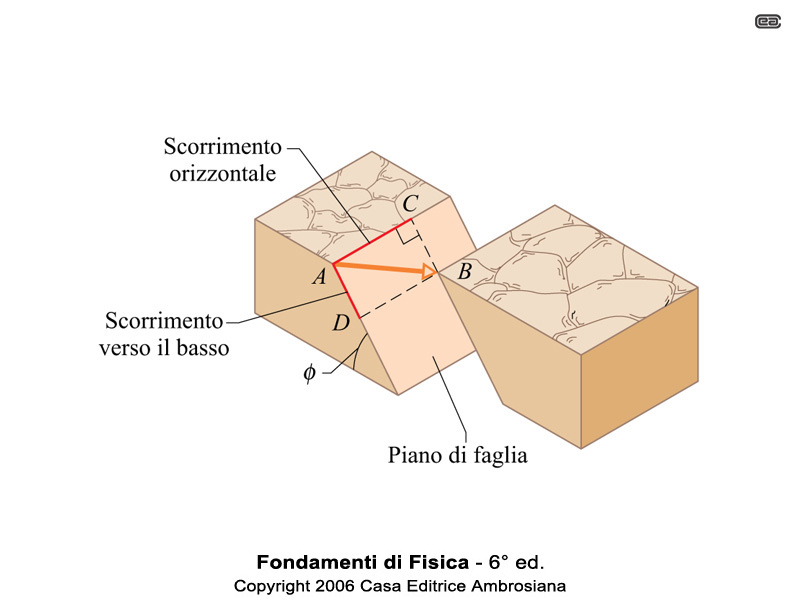 O